Noas ark
Af: Simon, Daniel, Anni, David D, Christian Riis og Stine
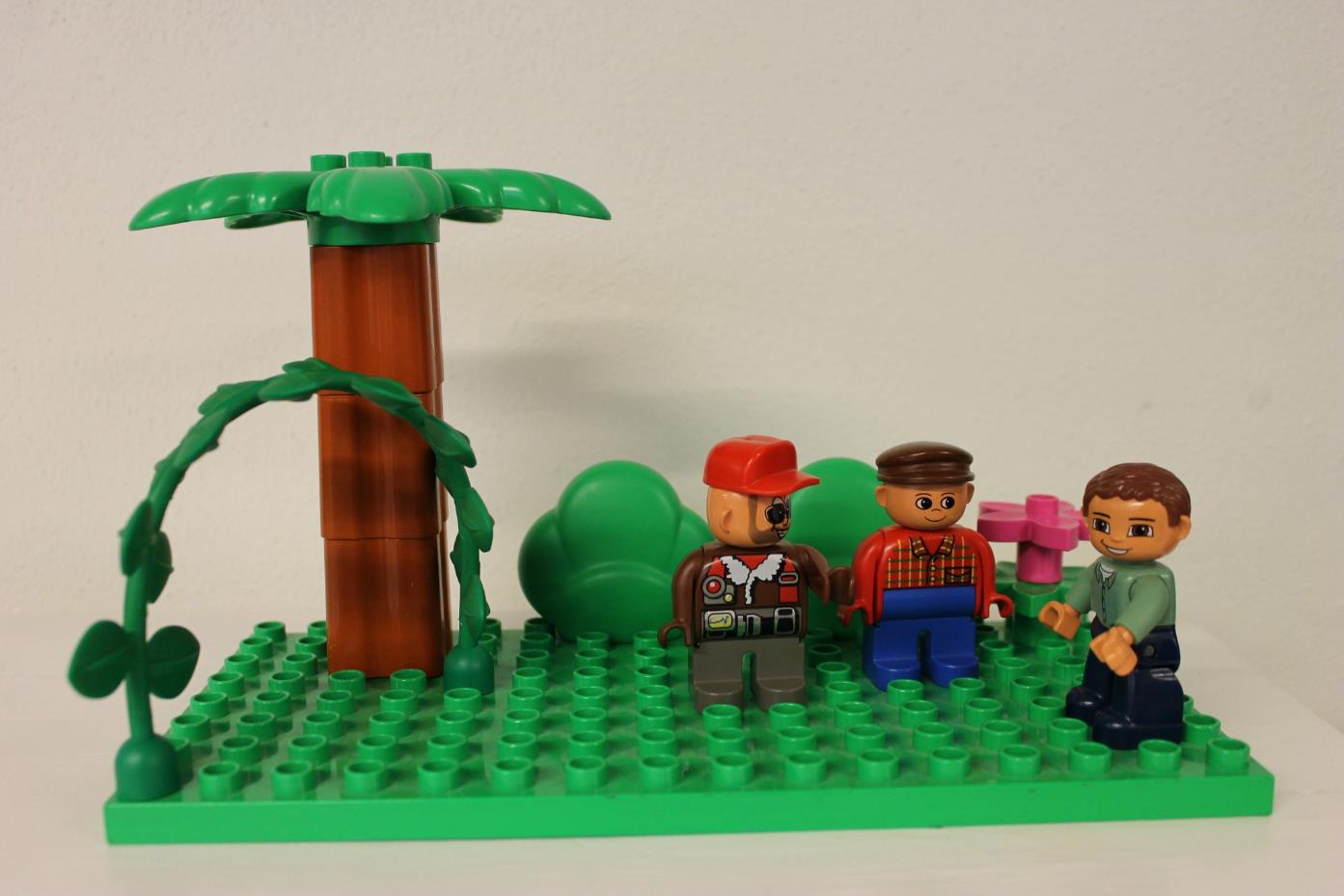 1. mosebog 6, 5-10
1. Mosebog 6, 12-14
1. Mosebog 6,14 arken